Frequency analysis
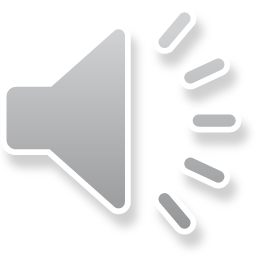 Frequency analysis
Introduction
In this topic, we will
Review interpolating and least-squares best-fitting polynomials
Describe how this is a time-domain analysis
Discuss how this is sub-optimal for periodic signals
Describe the upcoming lectures
Give a quick review of the properties of vectors
We will see that functions have these same properties
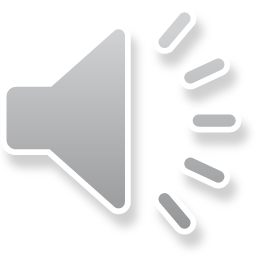 2
Frequency analysis
Time-domain analysis
Up to this point, we have assumed that we are periodically sampling data in the time domain
y = (y0, y1, y2, y3, y4, …)
Our analysis to this point has been by analyzing and finding interpolating polynomials and best-fitting least-squares polynomials that pass through these points
y
yk–2
yk–1
yk–3
yk–4
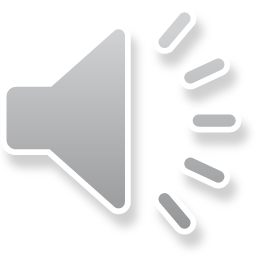 1
–4
–3
–2
–1
0
3
Frequency analysis
Periodic data
Often, however, we are dealing with periodically varying data
Time-domain analysis of a periodic signal is more difficult
Best-fitting quadratics don’t do well
We could find a best-fitting linear combination of sine and cosine functions but this would be expensive
yk–2
yk–1
yk–3
yk
yk–4
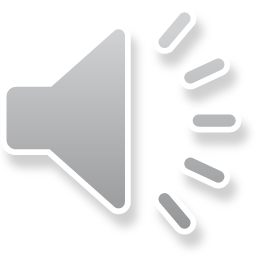 1
–4
–3
–2
–1
0
4
Frequency analysis
Periodic data
For example, suppose we have a periodically sampled periodic signal
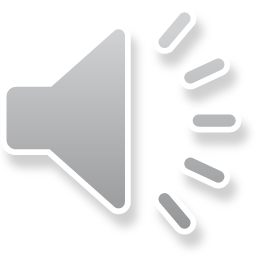 5
Frequency analysis
Periodic data
We can compare the noisy signal and the least-squares best-fitting sinusoid
–7
–5
–3
–1
–6
–4
–2
0
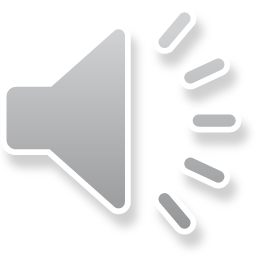 6
Frequency analysis
Looking ahead
This, however, is expensive and narrowly focused
Instead, we will focus on frequency analysis
We will transform the data into the frequencies involved

Our approach:
A review of linear algebra and inner products
We will look at complex exponential Fourier series
This will motivate a discrete Fourier transform on vectors
We will then look at the fast Fourier transform
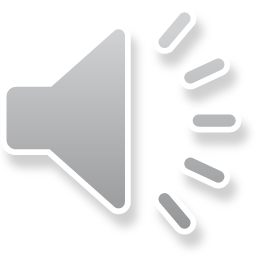 7
Frequency analysis
Finite-dimensional vectors
Recall that the definition of a finite-dimensional vector
A vector in R8 has eight real entries
We can take linear combinations of these vectors
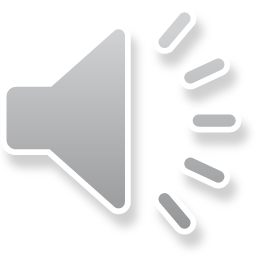 8
Frequency analysis
Functions are vectors
Recall that a function of t is a function f such that we can evaluate f (t) for all t on a given domain
We can take linear combinations of these functions




Conclusion?
Functions are vectors
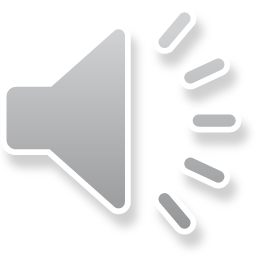 9
Frequency analysis
Summary
Following this topic, you now
Understand the analysis we have done until now is in the time domain
Have observed that trying to do frequency analysis is difficult
Understand we will, instead, look at the different frequencies that make up the signal
Saw a quick review of vectors, but also saw that functions share the exact same properties
Functions are vectors!
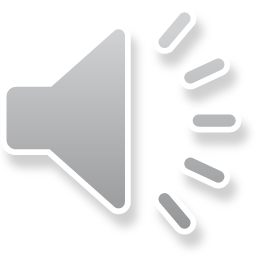 10
Frequency analysis
References
[1]	https://en.wikipedia.org/wiki/Frequency_domain
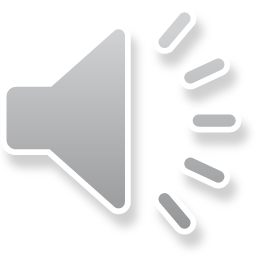 11
Frequency analysis
Acknowledgments
None so far.
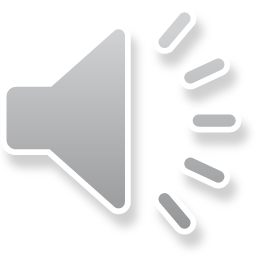 12
Frequency analysis
Colophon
These slides were prepared using the Cambria typeface. Mathematical equations use Times New Roman, and source code is presented using Consolas.  Mathematical equations are prepared in MathType by Design Science, Inc.
Examples may be formulated and checked using Maple by Maplesoft, Inc.

The photographs of flowers and a monarch butter appearing on the title slide and accenting the top of each other slide were taken at the Royal Botanical Gardens in October of 2017 by Douglas Wilhelm Harder. Please see
https://www.rbg.ca/
for more information.
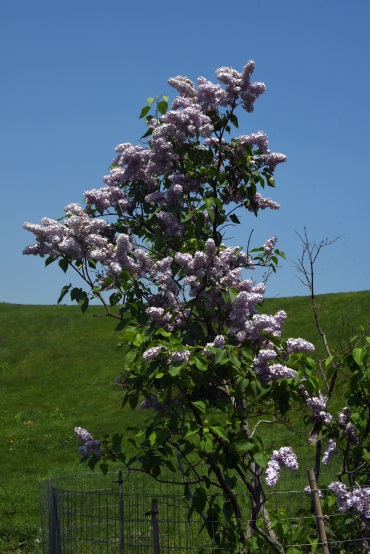 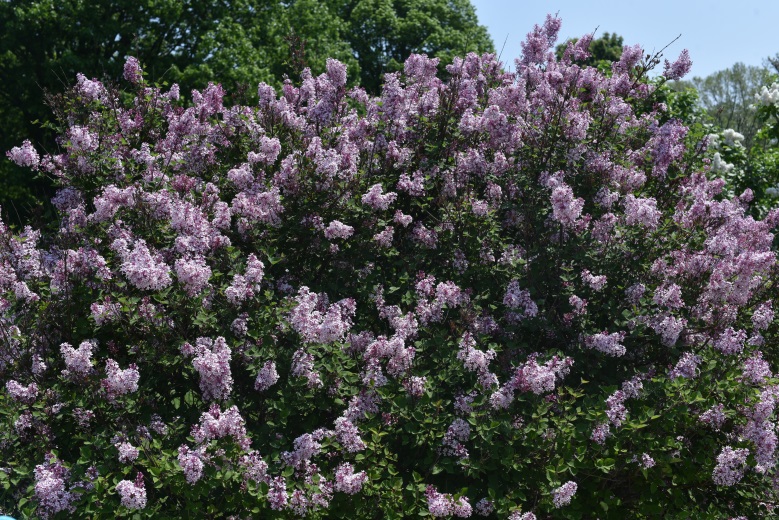 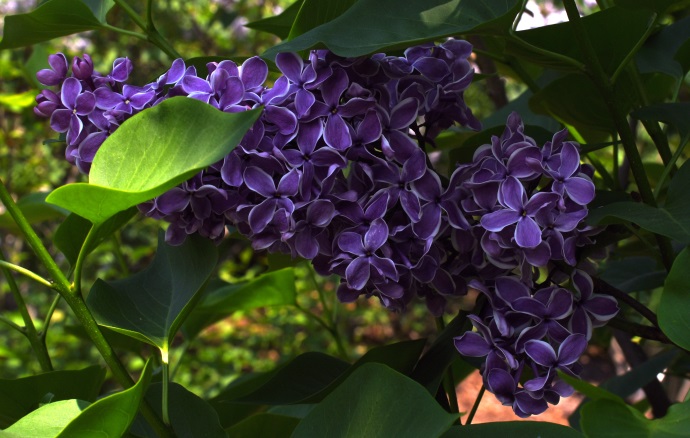 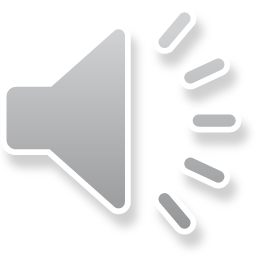 13
Frequency analysis
Disclaimer
These slides are provided for the ece 204 Numerical methods course taught at the University of Waterloo. The material in it reflects the author’s best judgment in light of the information available to them at the time of preparation. Any reliance on these course slides by any party for any other purpose are the responsibility of such parties. The authors accept no responsibility for damages, if any, suffered by any party as a result of decisions made or actions based on these course slides for any other purpose than that for which it was intended.
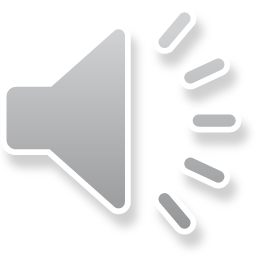 14